Periodic Trends: Physical  & Chemical Properties
Melting Points
Alkali metals:  metals are held together by metallic bonds.
Melting Points
Li
1.) Alkali metals: metals are held together by metallic bonds.
Melting point
decreases
The larger the atom, the weaker the bond and therefore…
Cs
the lower the melting point.
2.) Halogens:  held together by very weak dispersion forces.
F
and therefore the
2.) Halogens:  held together by very weak dispersion forces.
lower the melting point.
Melting point
decreases
The smaller the molecule, the weaker the force of attraction…
I
Chemical
Properties
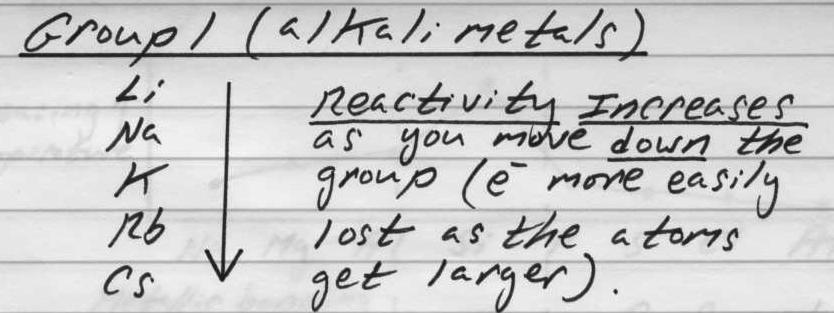 2
2
2
Alkali metal reactivity with water:
a basic solution
X(s) +   H2O(l)  —>
H2(g) +   XOH(aq)
X: any alkali metal
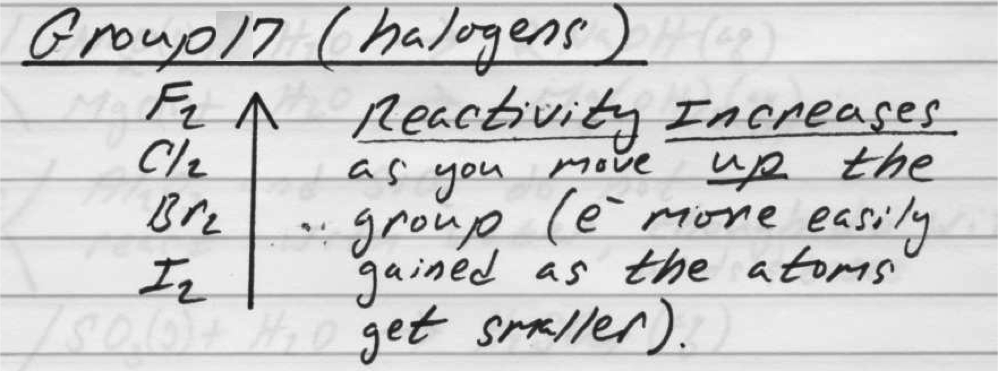 The more reactive halogen is a stronger “oxidizing agent.”
Best example: Single replacement reactions
2
(solution turns brown/orange, the color of bromine)
2
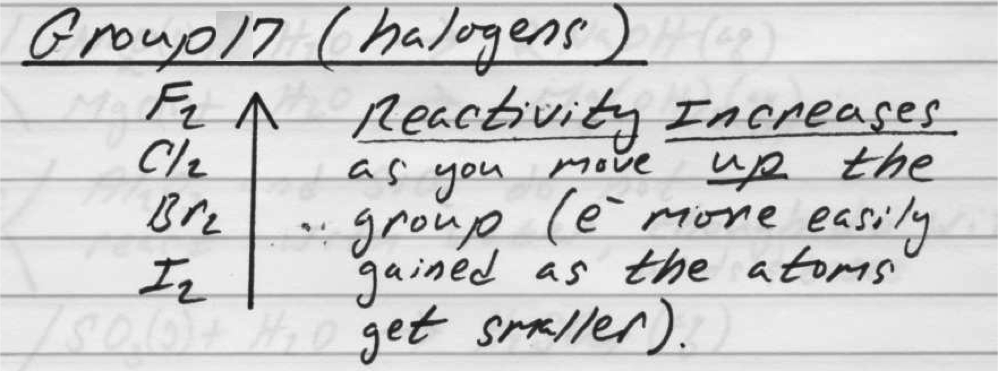 Cl2(g)  +  NaF(aq)  —>
Cl2(g) +   NaBr(aq)  —>
No rxn
Br2(l) +    NaCl(aq)